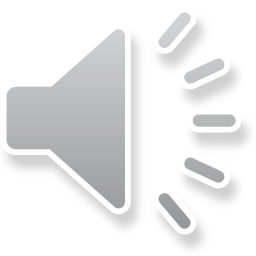 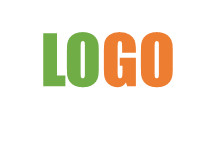 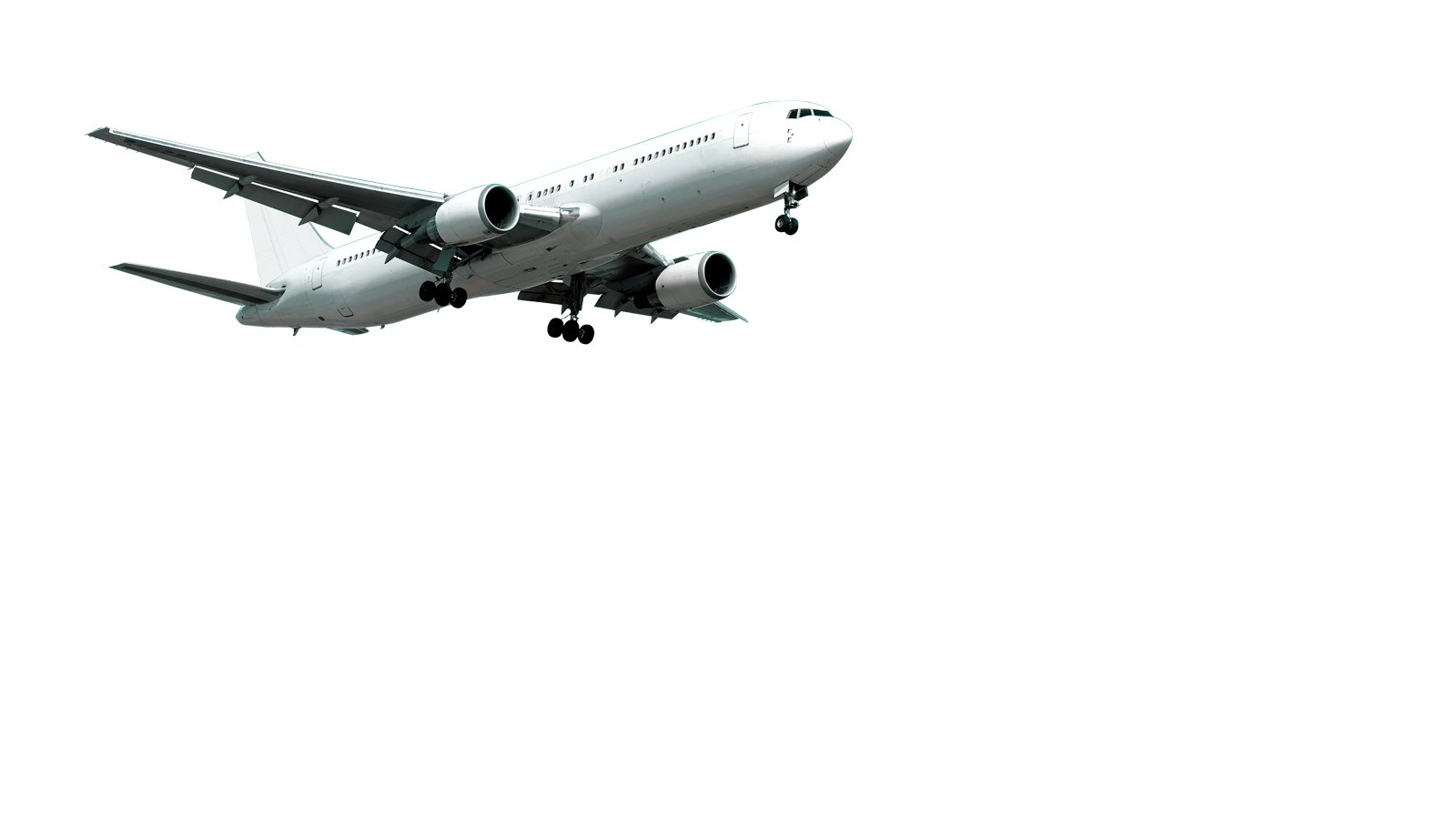 请在此处添加公司
20XX
航空行业工作总结
|适用于新年计划| 年终总结| 工作总结| 述职报告|
01
04
03
02
CONTENTS
目录
相关标题文字
CLICK TO ADD CAPTION TEXT
相关标题文字
CLICK TO ADD CAPTION TEXT
相关标题文字
CLICK TO ADD CAPTION TEXT
相关标题文字
CLICK TO ADD CAPTION TEXT
ADD RELATED TITLE WORDS
添加相关标题文字
01
添加相关标题文字
Click on add related title words
请替换文字内容，修改文字内容，也可以直接复制你的内容到此。请替换文字内容，修改文字内容，也可以直接复制你的内容到此。请替换文字内容，修改文字内容，也可以直接复制你的内容到此。请替换文字内容，修改文字内容，也可以直接复制你的内容到此。
请替换文字内容，修改文字内容，也可以直接复制你的内容到此。请替换文字内容，修改文字内容，也可以直接复制你的内容到此。请替换文字内容，修改文字内容，也可以直接复制你的内容到此。请替换文字内容，修改文字内容，也可以直接复制你的内容到此。
请替换文字内容，修改文字内容，也可以直接复制你的内容到此。请替换文字内容，修改文字内容，也可以直接复制你的内容到此。请替换文字内容，修改文字内容，也可以直接复制你的内容到此。请替换文字内容，修改文字内容，也可以直接复制你的内容到此。
添加相关标题文字
Click on add related title words
Disversification
Product Development
Market Penetration
Market Development
Porem ipsum dolor sit amet, cot adipicing elit. Sed imperun velit laoreet facilisisan raesent dala encari rinadewnita
Porem ipsum dolor sit amet, cot adipicing elit. Sed imperun velit laoreet facilisisan raesent dala encari rinadewnita
Porem ipsum dolor sit amet, cot adipicing elit. Sed imperun velit laoreet facilisisan raesent dala encari rinadewnita
Porem ipsum dolor sit amet, cot adipicing elit. Sed imperun velit laoreet facilisisan raesent dala encari rinadewnita
添加相关标题文字
Click on add related title words
Globalization
Advertising
Costumer
Product
Lorem Ipsum is dolor sita slidera power adus ana but volup dalam cintakuan
anande inteman.
Lorem Ipsum is dolor sita slidera power adus ana but volup dalam cintakuan
anande inteman.
Lorem Ipsum is dolor sita slidera power adus ana but volup dalam cintakuan
anande inteman.
Lorem Ipsum is dolor sita slidera power adus ana but volup dalam cintakuan
anande inteman.
Lorem stebus danaime lovera don akamare dimasa quosam santLoirem ipsume koler sit denima astebus daname lovera don yakamare dimasa qm sant porem ipsume denima ustebus daname lovera dono pakama dalaman manaada diantarakita bias begitu.
Dan manakalaadasebuahpercakapan yang bias dijadikan bahanpertimbangan apapun.
添加相关标题文字
Click on add related title words
直接复制你的内容到此

请替换文字内容，修改文字内容，也可以直接复制你的内容到此。请替换文字内容，修改文字内容，也可以直接复制你的内容到此。请替换文字内容，修改文字内容，也可以直接复制你的内容到此。请替换文字内容，修改文字内容，也可以直接复制你的内容到此。请替换文字内容，修改文字内容，也可以直接复制你的内容到此。请替换文字内容，修改文字内容，也可以直接复制你的内容到此。请替换文字内容，修改文字内容，也可以直接复制你的内容到此。请替换文字内容，修改文字内容，也可以直接复制你的内容到此。请替换文字内容，修改文字内容，也可以直接复制你的内容到此。请替换文字内容，修改文字内容，也可以直接复制你的内容到此。
请替换文字内容，修改文字内容，也可以直接复制你的内容到此。请替换文字内容，修改文字内容，也可以直接复制你的内容到此。
直接复制你的内容到此
请替换文字内容，修改文字内容，也可以直接复制你的内容到此。请替换文字内容，修改文字内容，也可以直接复制你的内容到此。
01
请替换文字内容，修改文字内容，也可以直接复制你的内容到此。请替换文字内容，修改文字内容，也可以直接复制你的内容到此。
02
请替换文字内容，修改文字内容，也可以直接复制你的内容到此。请替换文字内容，修改文字内容，也可以直接复制你的内容到此。
03
请替换文字内容，修改文字内容，也可以直接复制你的内容到此。请替换文字内容，修改文字内容，也可以直接复制你的内容到此。
04
请替换文字内容，修改文字内容，也可以直接复制你的内容到此。请替换文字内容，修改文字内容，也可以直接复制你的内容到此。
添加相关标题文字
Click on add related title words
点击请替换文字内容
ADD RELATED TITLE WORDS
What is New Brand?
请替换文字内容，修改文字内容，也可以直接复制你的内容到此。请替换文字内容，修改文字内容，也可以直接复制你的内容到此。
请替换文字内容，添加相关标题，修改文字内容，也可以直接复制你的内容到此。请替换文字内容，添加相关标题，修改文字内容，也可以直接复制你的内容到此。请替换文字内容，添加相关标题，修改文字内容，也可以直接复制你的内容到此。请替换文字内容，添加相关标题，修改文字内容，也可以直接复制你的内容到此。
ADD RELATED TITLE WORDS
添加相关标题文字
02
添加相关标题文字
Click on add related title words
Light Blue Tree
Yellow Tree
Green Tree
Red Tree
Lorem Ipsum is dolor sita slidera power adus ana but volup dalam cintakuan
anande inteman.
Lorem Ipsum is dolor sita slidera power adus ana but volup dalam cintakuan
anande inteman.
Lorem Ipsum is dolor sita slidera power adus ana but volup dalam cintakuan
anande inteman.
Lorem Ipsum is dolor sita slidera power adus ana but volup dalam cintakuan
anande inteman.
添加相关标题文字
Click on add related title words
Red Pencil
Yellow Pencil
Blue Pencil
Purple Pencil
Dorum ipser kolar sit amet pot edipeping elik red imperun palit paorut dacilasir caeten.
Dorum ipser kolar sit amet pot edipeping elik red imperun palit paorut dacilasir caeten.
Dorum ipser kolar sit amet pot edipeping elik red imperun palit paorut dacilasir caeten.
Dorum ipser kolar sit amet pot edipeping elik red imperun palit paorut dacilasir caeten.
添加相关标题文字
Click on add related title words
Scale and balances large
Lenima astebus danaime povera dop pakamare dimesa puosam santLoirem ipsume kolera sit denima tetebus saname lovera don rakamare dimasa qm santLorem lipseme denima yestebus daname rovera don takama.

Lenima astebus danaime povera dop pakamare rakamare dimasa qm santLorem lipseme denima yestebus dalam mencari dana mendapatkan.
添加相关标题文字
Click on add related title words
点击请替换文字内容
ADD RELATED TITLE WORDS
点击请替换文字内容
请替换文字内容，添加相关标题，修改文字内容，也可以直接复制你的内容到此。请替换文字内容，添加相关标题，修改文字内容，也可以直接复制你的内容到此。请替换文字内容，添加相关标题，修改文字内容，也可以直接复制你的内容到此。请替换文字内容，添加相关标题，修改文字内容，也可以直接复制你的内容到此。请替换文字内容，添加相关标题，修改文字内容，也可以直接复制你的内容到此。请替换文字内容，添加相关标题，修改文字内容，也可以直接复制你的内容到此。
请替换文字内容，添加相关标题，修改文字内容，也可以直接复制你的内容到此。请替换文字内容，添加相关标题，修改文字内容，也可以直接复制你的内容到此。请替换文字内容，添加相关标题，修改文字内容，也可以直接复制你的内容到此。请替换文字内容，添加相关标题，修改文字内容，也可以直接复制你的内容到此。
添加相关标题文字
Click on add related title words
请替换文字内容
请替换文字内容
请替换文字内容
请替换文字内容，修改文字内容，也可以直接复制你的内容到此。请替换文字内容，修改文字内容，也可以直接复制你的内容到此。 请替换文字内容，修改文字内容，也可以直接复制你的内容到此。
请替换文字内容，修改文字内容，也可以直接复制你的内容到此。请替换文字内容，修改文字内容，也可以直接复制你的内容到此。 请替换文字内容，修改文字内容，也可以直接复制你的内容到此。
请替换文字内容，修改文字内容，也可以直接复制你的内容到此。请替换文字内容，修改文字内容，也可以直接复制你的内容到此。 请替换文字内容，修改文字内容，也可以直接复制你的内容到此。
ADD RELATED TITLE WORDS
添加相关标题文字
03
添加相关标题文字
Click on add related title words
Electronic
Jewelry
Clothes
Energy
Food
Lorem Ipsum is dolor sita slidera power adus ana but volup dalam cintakuan
anande inteman.
Lorem Ipsum is dolor sita slidera power adus ana but volup dalam cintakuan
anande inteman.
Lorem Ipsum is dolor sita slidera power adus ana but volup dalam cintakuan
anande inteman.
Lorem Ipsum is dolor sita slidera power adus ana but volup dalam cintakuan
anande inteman.
Lorem Ipsum is dolor sita slidera power adus ana but volup dalam cintakuan
anande inteman.
65%
50%
85%
45%
75%
$980.000
$980.000
$980.000
$980.000
$980.000
添加相关标题文字
Click on add related title words
Culture
Quality
Reward
Staff
Motivation
Training
Porem ipsum dolor sit amet, cot adipicing elit. Sed imperun velit laoreet facilisisan raesent dala encari
Porem ipsum dolor sit amet, cot adipicing elit. Sed imperun velit laoreet facilisisan raesent dala encari
Porem ipsum dolor sit amet, cot adipicing elit. Sed imperun velit laoreet facilisisan raesent dala encari
Porem ipsum dolor sit amet, cot adipicing elit. Sed imperun velit laoreet facilisisan raesent dala encari
Porem ipsum dolor sit amet, cot adipicing elit. Sed imperun velit laoreet facilisisan raesent dala encari
Porem ipsum dolor sit amet, cot adipicing elit. Sed imperun velit laoreet facilisisan raesent dala encari
Internal
Marketing
添加相关标题文字
Click on add related title words
直接复制你的内容到此
请替换文字内容，修改文字内容，也可以直接复制你的内容到此。请替换文字内容，修改文字内容，也可以直接复制你的内容到此。请替换文字内容，修改文字内容，也可以直接复制你的内容到此。请替换文字内容，修改文字内容，也可以直接复制你的内容到此。请替换文字内容，修改文字内容，也可以直接复制你的内容到此。请替换文字内容，修改文字内容，也可以直接复制你的内容到此。请替换文字内容，修改文字内容，也可以直接复制你的内容到此。请替换文字内容，修改文字内容，也可以直接复制你的内容到此。请替换文字内容，修改文字内容，也可以直接复制你的内容到此。请替换文字内容，修改文字内容，也可以直接复制你的内容到此。请替换文字内容，修改文字内容，也可以直接复制你的内容到此。请替换文字内容，修改文字内容，也可以直接复制你的内容到此。请替换文字内容，修改文字内容，也可以直接复制你的内容到此。请替换文字内容，修改文字内容，也可以直接复制你的内容到此。请替换文字内容，修改文字内容，也可以直接复制你的内容到此。请替换文字内容，修改文字内容，也可以直接复制你的内容到此。请替换文字内容，修改文字内容，也可以直接复制你的内容到此。请替换文字内容，修改文字内容，也可以直接复制你的内容到此。
直接复制你的内容到此
请替换文字内容，修改文字内容，也可以直接复制你的内容到此。请替换文字内容，修改文字内容，也可以直接复制你的内容到此。 请替换文字内容，修改文字内容，也可以直接复制你的内容到此。请替换文字内容，修改文字内容，也可以直接复制你的内容到此。请替换文字内容，修改文字内容，也可以直接复制你的内容到此。请替换文字内容，修改文字内容，也可以直接复制你的内容到此。 请替换文字内容，修改文字内容，也可以直接复制你的内容到此。请替换文字内容，修改文字内容，也可以直接复制你的内容到此。请替换文字内容，修改文字内容，也可以直接复制你的内容到此。请替换文字内容，修改文字内容，也可以直接复制你的内容到此。 请替换文字内容，修改文字内容，也可以直接复制你的内容到此。请替换文字内容，修改文字内容，也可以直接复制你的内容到此。
添加相关标题文字
Click on add related title words
Tube 03
Tube  01
Lorem ipsum dolor sit amet, coctet adipiscing elita SedatimLorem ipsu dolor sit amet.

Lorem ipsum dolor sit amet, coctet adipiscing elita SedatimLorem ipsu dolor sit amet.
Lorem ipsum dolor sit amet, coctet adipiscing elita SedatimLorem ipsu dolor sit amet.

Lorem ipsum dolor sit amet, coctet adipiscing elita SedatimLorem ipsu dolor sit amet.
80%
50%
90%
Tube 02
Denima ustebusan danaiame lovera donan akam are dimasa quosam santlaoirem ipsume koler sit denimaostebusan
ADD RELATED TITLE WORDS
添加相关标题文字
04
添加相关标题文字
Click on add related title words
Relationship Marketing
Societal Marketing
Denima ustebus danaime lovera donWakamare dimasa quosam santLoirem ipsume koler sit denimaOstebus
Denima ustebus danaime lovera donWakamare dimasa quosam santLoirem ipsume koler sit denimaOstebus
Integrated Marketing
Internal Marketing
Denima ustebus danaime lovera donWakamare dimasa quosam santLoirem ipsume koler sit denimaOstebus
Denima ustebus danaime lovera donWakamare dimasa quosam santLoirem ipsume koler sit denimaOstebus
添加相关标题文字
Click on add related title words
Social media 4
Social media 1
Social media 2
Social media 3
Social media 5
Loem ipsum dolor amet cnsectetur aiscing elit Seddiet tincidunt velitama.
Loem ipsum dolor amet cnsectetur aiscing elit Seddiet tincidunt velitama.
Loem ipsum dolor amet cnsectetur aiscing elit Seddiet tincidunt velitama.
Loem ipsum dolor amet cnsectetur aiscing elit Seddiet tincidunt velitama.
Loem ipsum dolor amet cnsectetur aiscing elit Seddiet tincidunt velitama.
18M USER
14M USER
15M USER
13M USER
16M USER
添加相关标题文字
Click on add related title words
Computing Skill
Denima ustebus danaime lovera donWakamare dimasa quosam santLoirem ipsume koler sit denimaOstebus
Communication
Graphic Design
Organising
Leadership
Porem ipsum dolor sit amet, cot adipicing elit. Sed imperun velit laoreet facilisisan raesent dala encari rinadewnita
Porem ipsum dolor sit amet, cot adipicing elit. Sed imperun velit laoreet facilisisan raesent dala encari rinadewnita
Porem ipsum dolor sit amet, cot adipicing elit. Sed imperun velit laoreet facilisisan raesent dala encari rinadewnita
Porem ipsum dolor sit amet, cot adipicing elit. Sed imperun velit laoreet facilisisan raesent dala encari rinadewnita
添加相关标题文字
Click on add related title words
Refine Plans
Gather
Market
Information
Analyze
Differcnces
Aplication & User Security
Lenima astebus danaime povera dop pakamare dimesa puosam santLoirem ipsume kolera sit denima tetebus saname lovera don rakamare dimasa qm santLorem lipseme denima yestebus daname rovera don takama.

Lenima astebus danaime povera dop pakamare rakamare dimasa qm santLorem lipseme denima yestebus dalam mencari dana mendapatkan.
Market
Inteligence
Track
Result
Develop Plan
Identify
SCA
Strategy
Set Goals
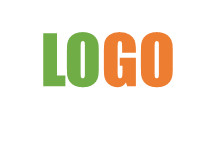 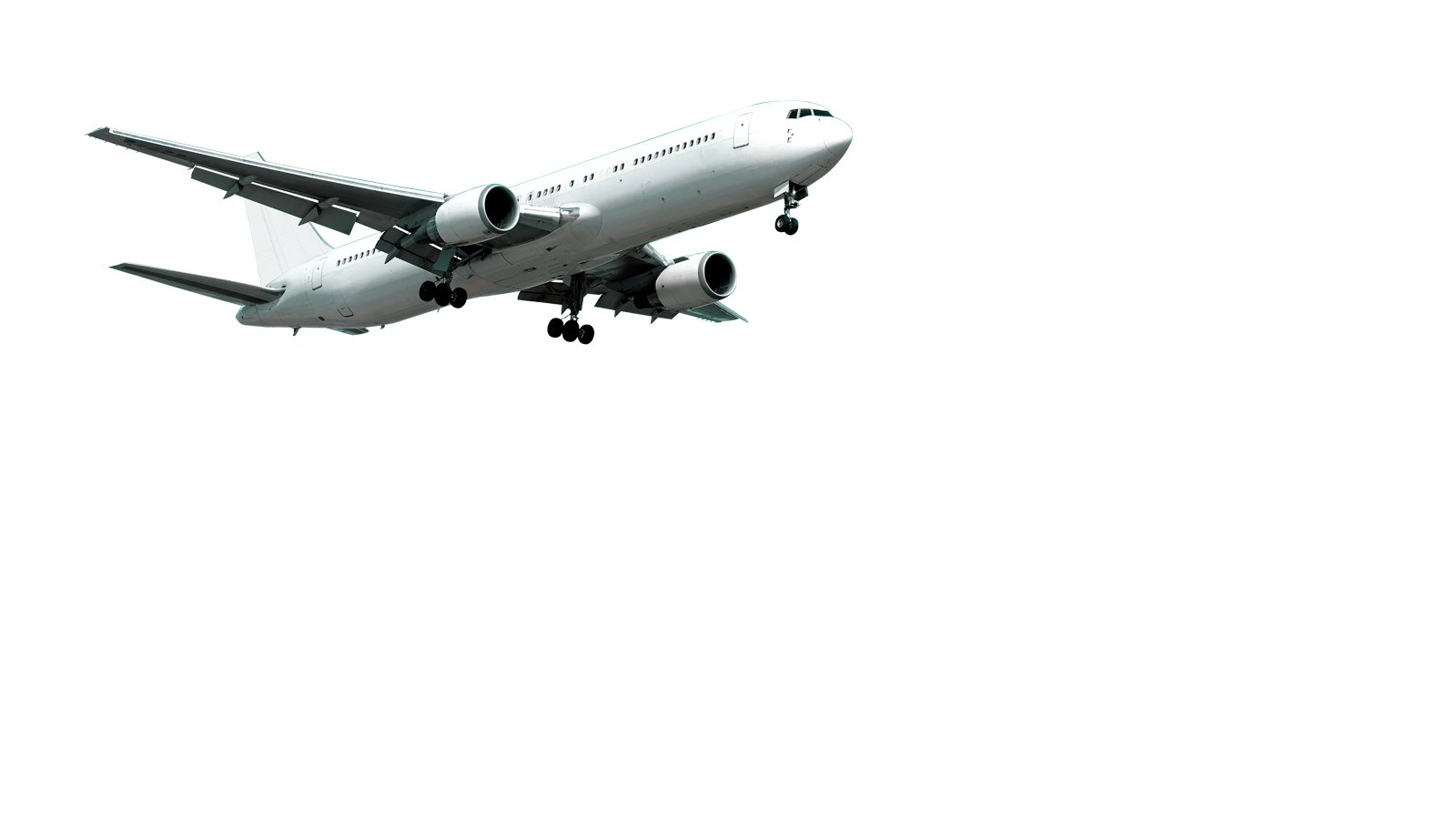 请在此处添加公司
20XX
感谢聆听 批评指导
|适用于新年计划| 年终总结| 工作总结| 述职报告|